處處皆提案競賽的時代，
青年還需要何種發聲與行動支持系統？
Tiff, Joan, 大家
3 個關鍵字自我介紹
10 mins
一起把今天的討論打成共筆
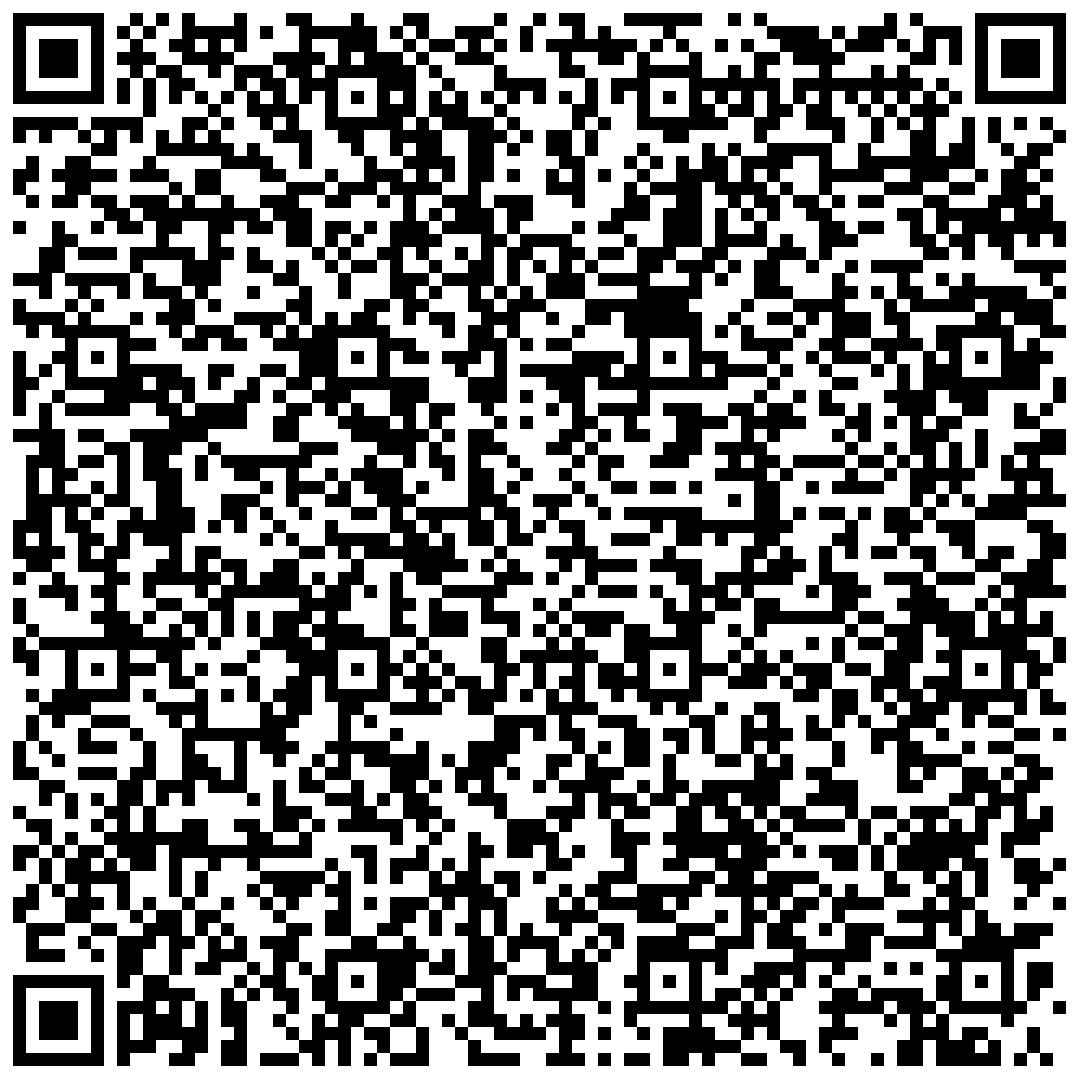 今天要討論的是？
現有有哪些青年教育創新支持系統

青年行動者需求？哪些已滿足？哪些還沒？

為什麼還不能滿足被支持方的需求？
（支持方可能的困境與挑戰、被支持方的限制與困境）

Brainstorming：針對不同階段可以提供何種支持方式？
為什麼要聊這些？
5 mins
現有有哪些
青年教育創新支持系統？
發散 5 mins
聚斂 5 mins
分享 5 mins
青年行動者需求？
哪些已滿足？哪些還沒？
發散 8 mins
聚斂 8 mins
分享 8 mins
青年行動者需求？
哪些已滿足？哪些還沒？
發散 8 mins
聚斂 8 mins
分享 8 mins
為什麼還不能滿足被支持方的需求？
（支持方可能的困境與挑戰、被支持方的限制與困境）
發散 5 mins
聚斂 5 mins
分享 5 mins
Brainstorming
針對不同階段可以提供何種支持方式？
發散 10 mins
分享 10 mins
認領你有興趣的階段，與夥伴一起討論並分享
想討論的議題
為什麼近年教育創新組織似乎越來越少？你的觀察（族群、類型、原因）？
教育圈的討論太封閉？教育圈有很多自己的小圈圈ＸＤＤ其他想做教育的單位進不來？
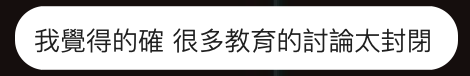 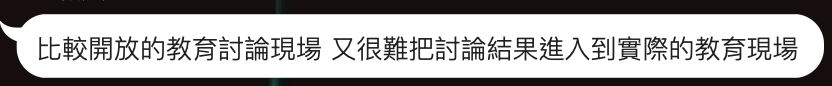 相關資源
國教院